第一章　有理数
近似数
WWW.PPT818.COM
典型例题
知识点1：近似数的概念
【例1】 下列数据是近似数的是（    ）
A．小敏的身高为1.50 m 
B．四月份有30天 
C．小芳家有3口人 	 
D．小红所在班里有24名女生
A
变式训练
1. 下面数据不是近似数的是（   ）
A．珠穆朗玛峰高出海平面8 844 m
B．人的大脑有10 000 000 000个细胞 
C．小明买了5本小说 
D．有关部门预测到2020年轿车的拥有率将达到30%
C
典型例题
知识点2：按要求写出近似数
【例2】 按括号内的要求，用四舍五入法对下列各数取近似数：
（1）9.234 56（精确到0.000 1）≈____________；
（2）79.5（精确到个位）≈________；
（3）130.06（精确到0.1）≈________；
（4）579.54（精确到十分位）≈________．
9.234 6
80
130.1
579.5
变式训练
2.按括号内的要求，用四舍五入法对下列各数取近似数：
（1）0.632 8（精确到0.01）≈________；
（2）7.912 2（精确到个位）≈________；
（3）130.96（精确到十分位）≈________；
（4）0.023 8（精确到0.001）≈________．
0.63
8
131.0
0.024
典型例题
知识点3：根据近似值写出精确度
【例3】 下列由四舍五入得到的近似数精确到哪一位？ 
（1）230精确到________；
（2）18.3精确到________；
（3）0.009 8精确到________；
（4）20.010精确到________．
个位
十分位
万分位
千分位
变式训练
3. 下列由四舍五入得到的近似数精确到哪一位？ 
（1）56.3精确到________；
（2）5.630万精确到________；
（3）0.017精确到________；
（4）3 800精确到________．
十分位
十位
千分位
个位
典型例题
知识点4：近似数的应用
【例4】女子50 m仰泳小组预赛正在紧张进行着，某个小组五名选手的成绩，若以30 s为标准，超过的部分记为正，不足的记为负，计时记录如下(单位:s)：+3，-0.8，+2.8，+0.6，-1.4，则这五名选手的平均成绩是多少？（结果精确到0.1）
解：30+（3-0.8+2.8+0.6-1.4）÷5=30.84≈
30.8（s）．
答：这五名选手的平均成绩大约是30.8 s．
变式训练
4．一公顷茂密的树林每天大约可以吸收二氧化碳1 t，每人每小时平均呼出二氧化碳39 g，要吸收一万人一天呼出的二氧化碳，需要多少公顷的树林？（一天按24小时计算，结果精确到0.1公顷）
解：依题意,得             =9.36≈9.4(公顷).

答:需要约9.4公顷的树林．
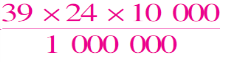 分层训练
A组
5. 下列数据中，________是近似数．（   ）
A．某校有5 000多册图书 
B．七（1）班共向灾区捐款2 256元钱 
C．某校共有1 286名学生 
D．某县城区共有15所小学
A
6. 下列各数据中，是近似数的有（   ）
①小明的身高是183.5 cm；②小明家买了100斤大米；③小明买笔花了4.8元；④小明的体重是70 kg．
A.1个		B.2个		C.3个		D.4个
7. 按括号内的要求，用四舍五入法对下列各数取近似数：
（1）0.026 8（精确到0.001）≈________；
（2）406.48（精确到个位）≈________；
（3）1.897（精确到十分位）≈________；
（4）2.903（精确到0.01）≈________．
C
0.027
406
1.9
2.90
8.用四舍五入法按要求把2.050 3分别取近似数，其中错误的是（    ）
A.2.1（精确到0.1）
B.2.05（精确到0.001） 
C.2.05（精确到百分位）
D.2.050（精确到千分位）
B
B组
9．当使用计算器的“Ｓ－Ｄ”键，将    的结果切换成小数格式19.166 666 67，则对结果19.166 666 67，以下说法错误的是（   )
A．它不是准确值
B．它是一个精确结果
C．它由四舍五入得到
D．它是一个近似数
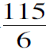 B
10．下列说法正确的是（   )
A．近似数3.6与3.60的精确度相同
B．数2.995 4精确到百分位为3.00
C．近似数1.3×104精确到十分位
D．近似数3.61万精确到百分位
B
11. 人体中血液的重量约占人体重量的   ，小丽的体重是40 kg，求她体内的血液约重多少千克？（精确到0.1）
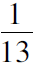 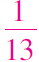 解：40×   ≈3.1(kg)．
答：她体内的血液约重3.1 kg．
12. 一桶玉米的质量大约为45.2 kg．现有一堆玉米，估计大约相当于12桶．估计这堆玉米大约有多少千克？（精确到个位）
解：45.2×12≈542(kg)．
答：这堆玉米大约有542 kg．
C组
13. 用四舍五入法将下列各数按括号中的要求取近似数．
（1）47 155（精确到百位）；

（2）4 602.15（精确到千位）；

（3）20.175万（精确到百位）；

（4）8.03×104（精确到千位）．
解：47 155≈4.72×104.
解：4 602.15≈5×103.
解：20.175万≈20.18万.
解：8.03×104≈8.0×104.